親愛的家長：可以帶著寶貝一起閱讀「螞蟻與西瓜」，讓寶貝練習看圖說故事，不急著告訴故事內容，藉此增進寶貝的語詞豐富度。
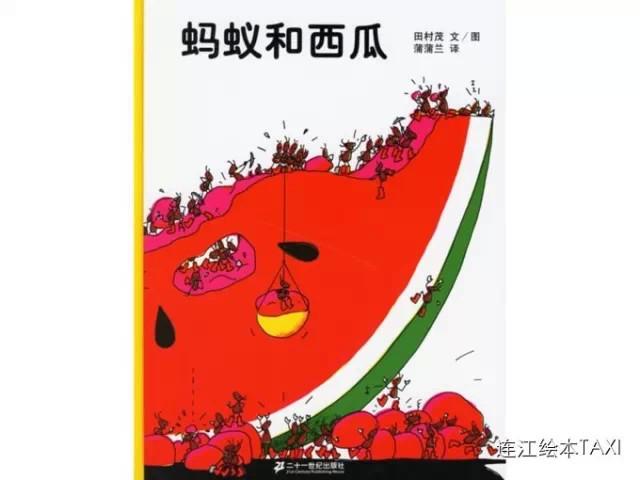 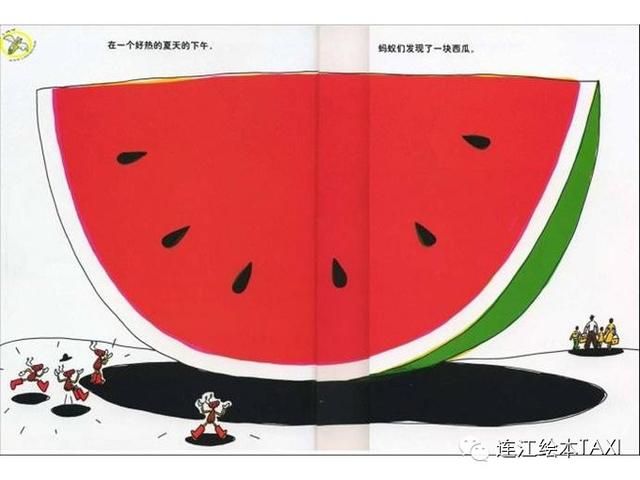 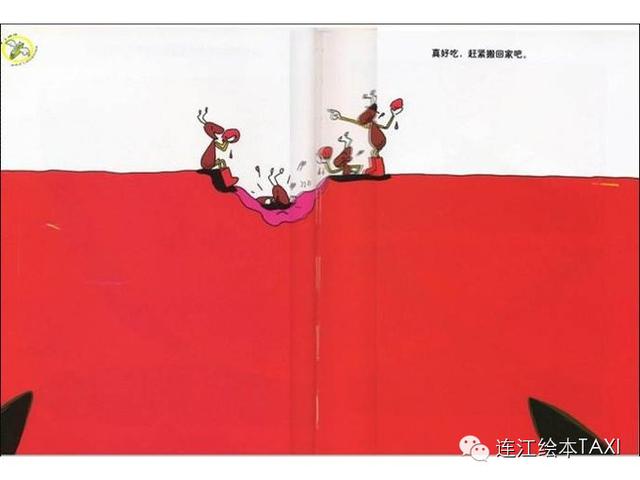 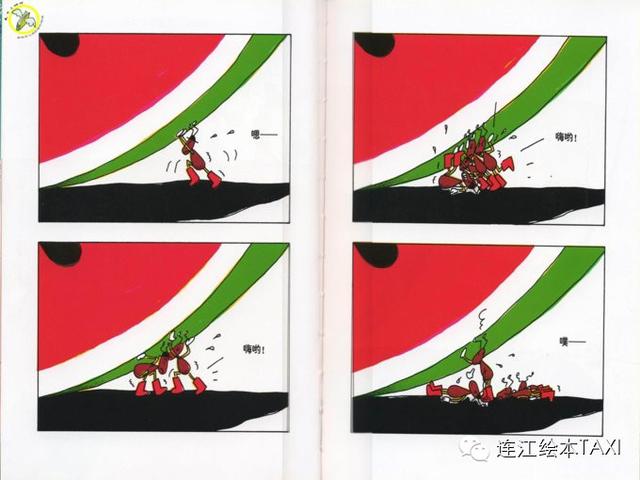 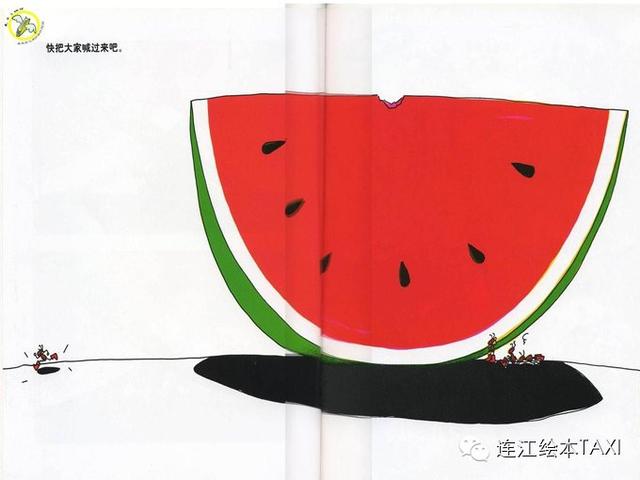 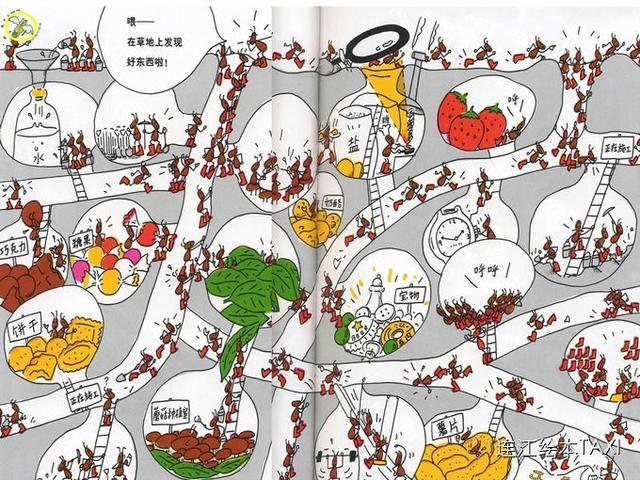 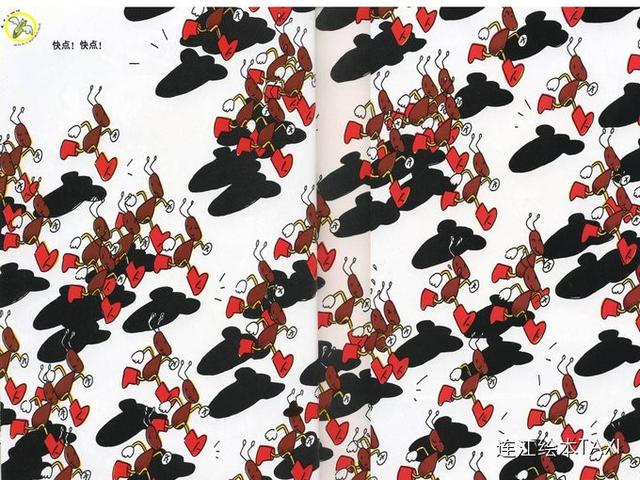 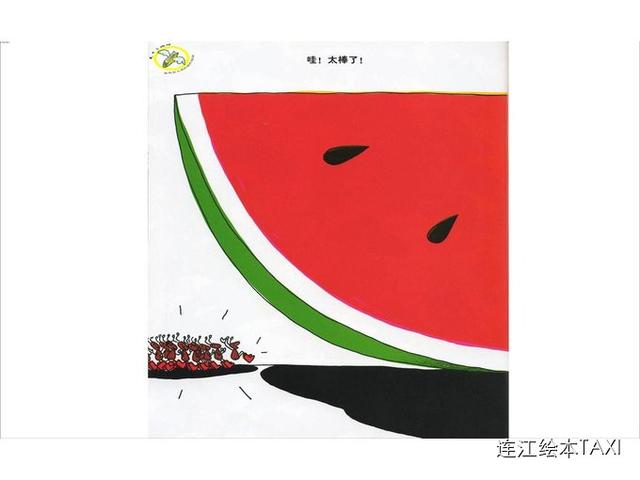 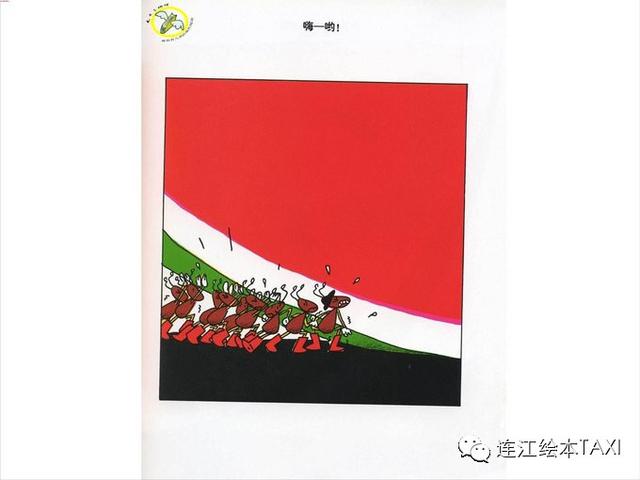 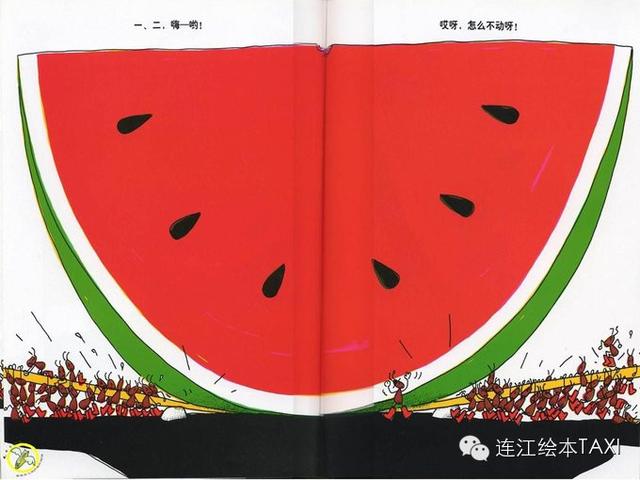 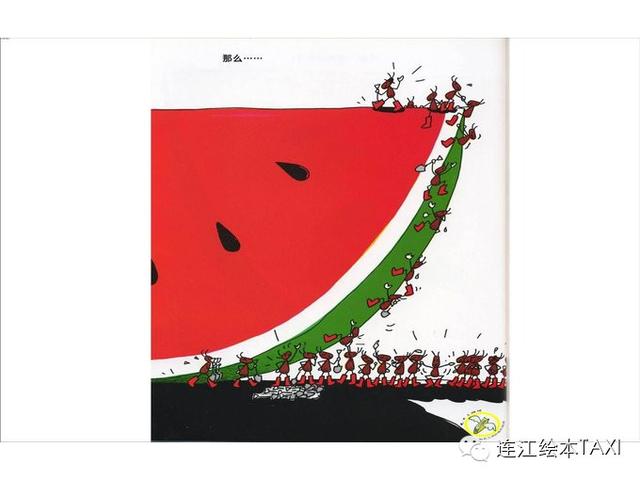 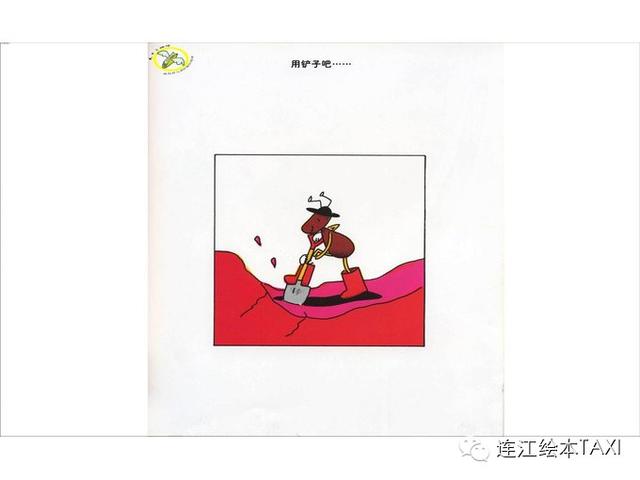 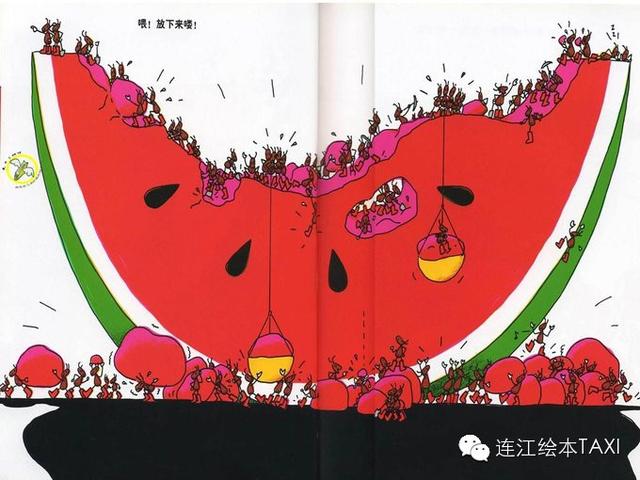 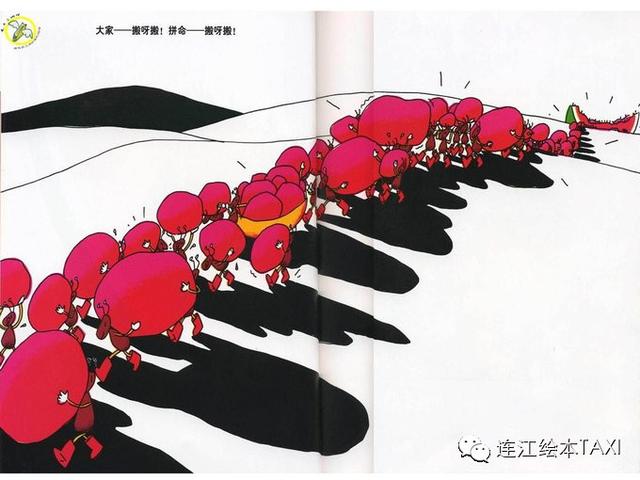 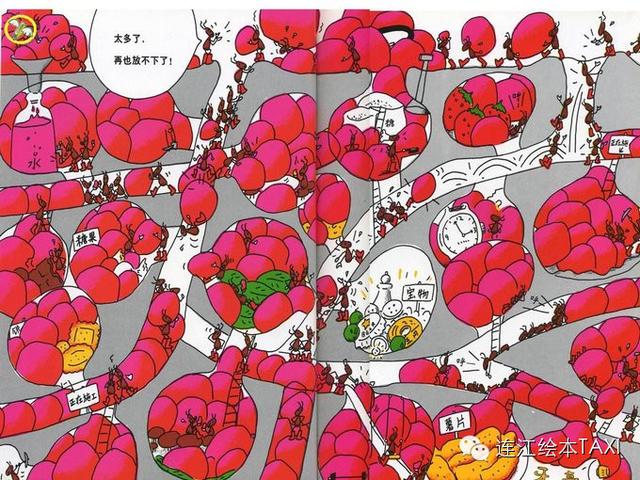 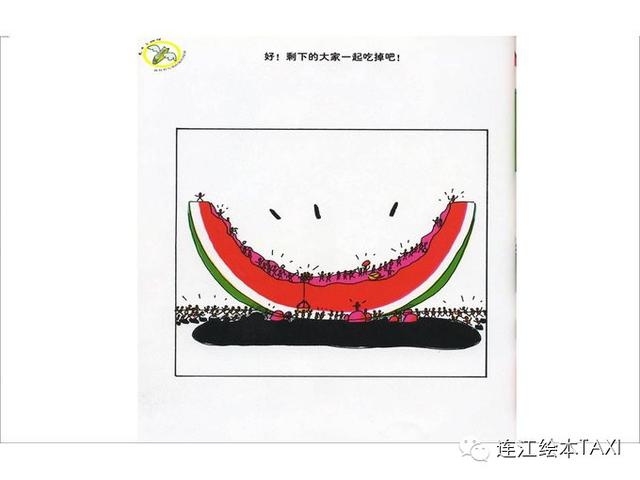 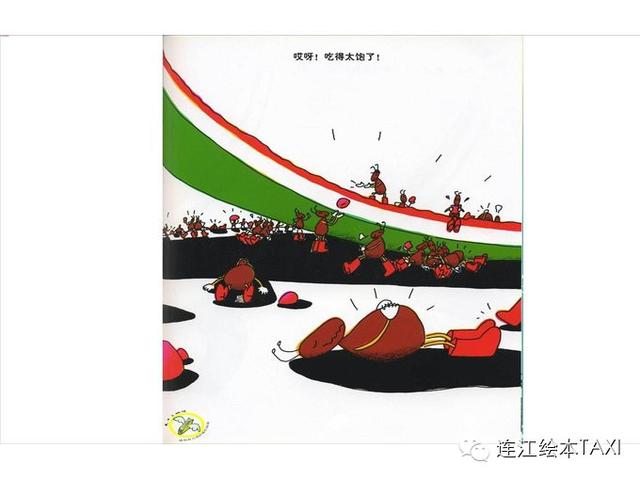 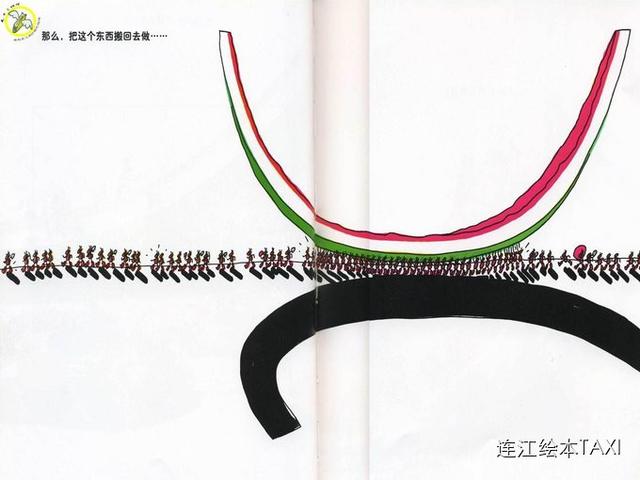 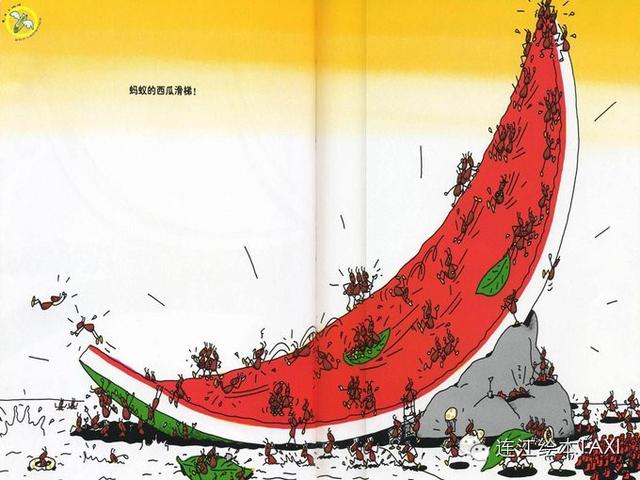 寶貝們聽完這個故事有什麼感想呢？跟家人分享看看吧！也可以請家人寫在訊息和老師分享喔！